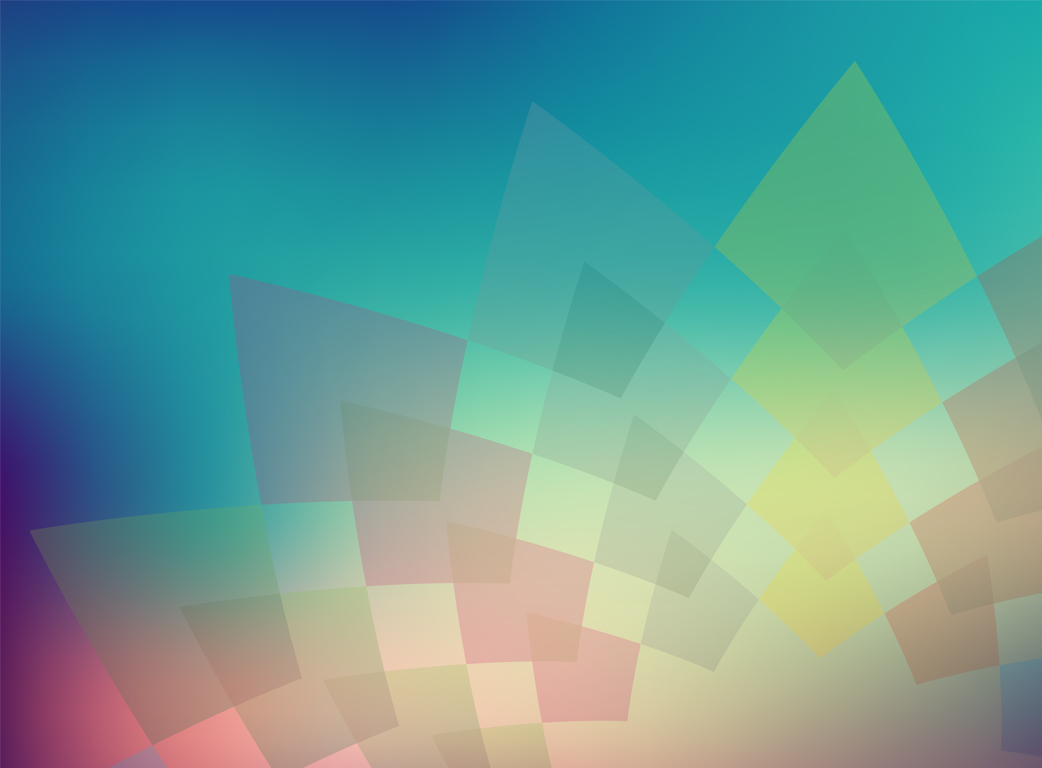 Lokalitás és egyetemesség
Szakkönyvtári és felsőoktatási funkciók a PTE Egyetemi Könyvtár és Tudásközpont új stratégiájában és működési gyakorlatában 

Szeberényi Gábor
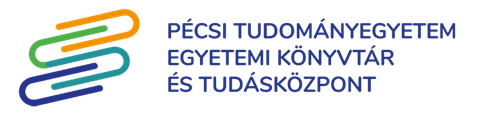 Szakkönyvtárak és felsőoktatási könyvtárak 1.
Közös vonások (funkcionális, rendszerbeli, jogi)
Tudomány, kutatás és innováció támogatása, a tudástermelési infrastruktúra alapintézményei
Az országos könyvtári rendszer részei
Hasonló gyűjteménymenedzselési és szolgáltatási kihívások (digitális átállás, platformok, szakmai kompetenciák)
A jogszabályi környezet (jellemzően) egy merítésben kezeli (különösen: 30/2014. EMMI r.)
Szakkönyvtárak és felsőoktatási könyvtárak 2.
Eltérő vonások (funkcionális, rendszerbeli, jogi):

Fenntartói környezet

Szervezeti felépítmény

Oktatástámogatási fókuszok léte
Egy „vidéki” tudományegyetem könyvtára
Történeti körülmények
Geográfiai és várostopográfiai adottságok
Egymásra torlódó szervezeti struktúrák
Tudományegyetemi felhasználói igények
Igényorientált (szolgáltatás)fejlesztési megoldások – a gyűjteménymenedzsmenttől a szervezetfejlesztésig
Lokális funkciók
képzéshez ÉS térhez kötöttség – 15 telephely (Pécs, Szekszárd, Kaposvár, Szombathely, Zalaegerszeg)

kari (és karközi) ÉS szakkönyvtári szerepkör és feladatportfólió

kiemelt oktatás- és tanulástámogatási szerepkör
„Egyetemes” funkciók
MTMT, tudománymetriai támogatás
kutatástámogatás
Open Access/ Open Science, kutatási adat-kezelés
egyetemi rangsorok (ranking) támogatása
adatbázismenedzsment
digitális tartalomszolgáltatások
hallgatói lemorzsolódás csökkentése (egyetemi szolgáltatási portfólió része)
Az „egymásra rétegződés” terei
Új stratégia
hosszú előkészítő szakasz, a pandémia és a stratégiai környezet hektikussága miatt a vártnál lassabban lezárt folyamat; 

rövidebb stratégiai ciklus (2020-2023);

a stratégiai környezet szokatlanul nagy változékonysága miatt bevallottan a PGTTJ „két T”-jére súlyozott fókuszok + humánfókusz!;

fontos előzmények (EKK-strat. 2018-2023)

vállaltan „gördülő” terv – az akciótervek monitoringja, adaptív újratervezés

szervezeti átalakítás (két lépcsőben) 2020 folyamán
Stratégiai fókuszok (és gyakorlatok)
négy tematikai fókuszban összesen hét stratégiai cél
fókuszok:
Egyetemi innovációs fókusz
Hallgatói elégedettség-fókusz
Kapcsolati fókusz
Szervezeti fókusz

A PTE EKTK stratégiája: http://pea.lib.pte.hu/handle/pea/23835
Egyetemi innovációs fókusz 1.
1.) Kutatás- és publikálástámogatás
Kiadói és publikációs tevékenység támogatása (egyetemi kiadói tevékenység, publ. platformok, a kutatói életciklus támogatása)
Tudománymetriai támogató-szolgáltatások kialakítása (MTMT, TÉR-support, egyetemi ranking, láthatóság növelése)
Open Access és Open Science (finanszírozás, facilitálás, kompetencia-központi szerep)
Tudományos eredmények disszeminációjának támogatása
Egyetemi innovációs fókusz 2.
2.) 21. századi színvonalú gyűjteménymenedzsment –nagy használati érték, felhasználóorientáltság

Gyűjtemények láthatóságának növelése
Beszerzési folyamatok optimalizálása, igényvezéreltségének növelése
E-könyv-szolgáltatások bevezetése
Egyetemi emlékezeti kultúra ápolása (ETE 100)
Hallgatói elégedettség-fókusz
3.) Innovatív könyvtári terek kialakítása és kiajánlása
Könyvtári „tér portfólió” kialakítása
Virtuális könyvtári térfejlesztés (TudásTér)

4.) Tanulástámogatás és a hallgatói elégedettség növelése
hálózati szintű értékelési és visszajelzési rendszer kialakítása (kifejezetten lokális fókusz!)
Hallgató-orientált könyvtári térfejlesztés
Tanulástámogató virtuális szolgáltatások igényre szabott modernizálása
Kapcsolati fókusz
5.) Professzionális partnerségi kapcsolatok kialakítása és fejlesztése

Partnerazonsítás újragondolás
Kiemelt partnerek (CsGyK, PTE-belső partnerek)
Hazai és nemzetközi könyvtárszakmai kapcsolatok (EDUC)
Szervezeti fókusz
6.) Belső tudásmenedzsment-rendszer kiépítése (fejlesztési projekt)

7.) Szakértő és elkötelezett munkahelyi közösség formálása
vezetői és munkatársi készségek/ kompetenciák fejlesztése

Belső szervezeti integráció növelése a hálózati működés előnyeinek megőrzése mellett
Lokalitás és „egyetemesség” a PTE EKTK-ban
A hálózati működés lokális előnyei – a kari könyvtárak szakkönyvtári funkcióinak és szakkönyvtári kapcsolatrendszerének kiaknázása

Lokális (regionális) jelenlét és funkcionális impakt (egyetemi „harmadik misszió”)

Egyetemes (országos, nemzetközi) hatások  fokozása – az Egyetem globális tudástermelési folyamatokba való beágyazottságának növelése
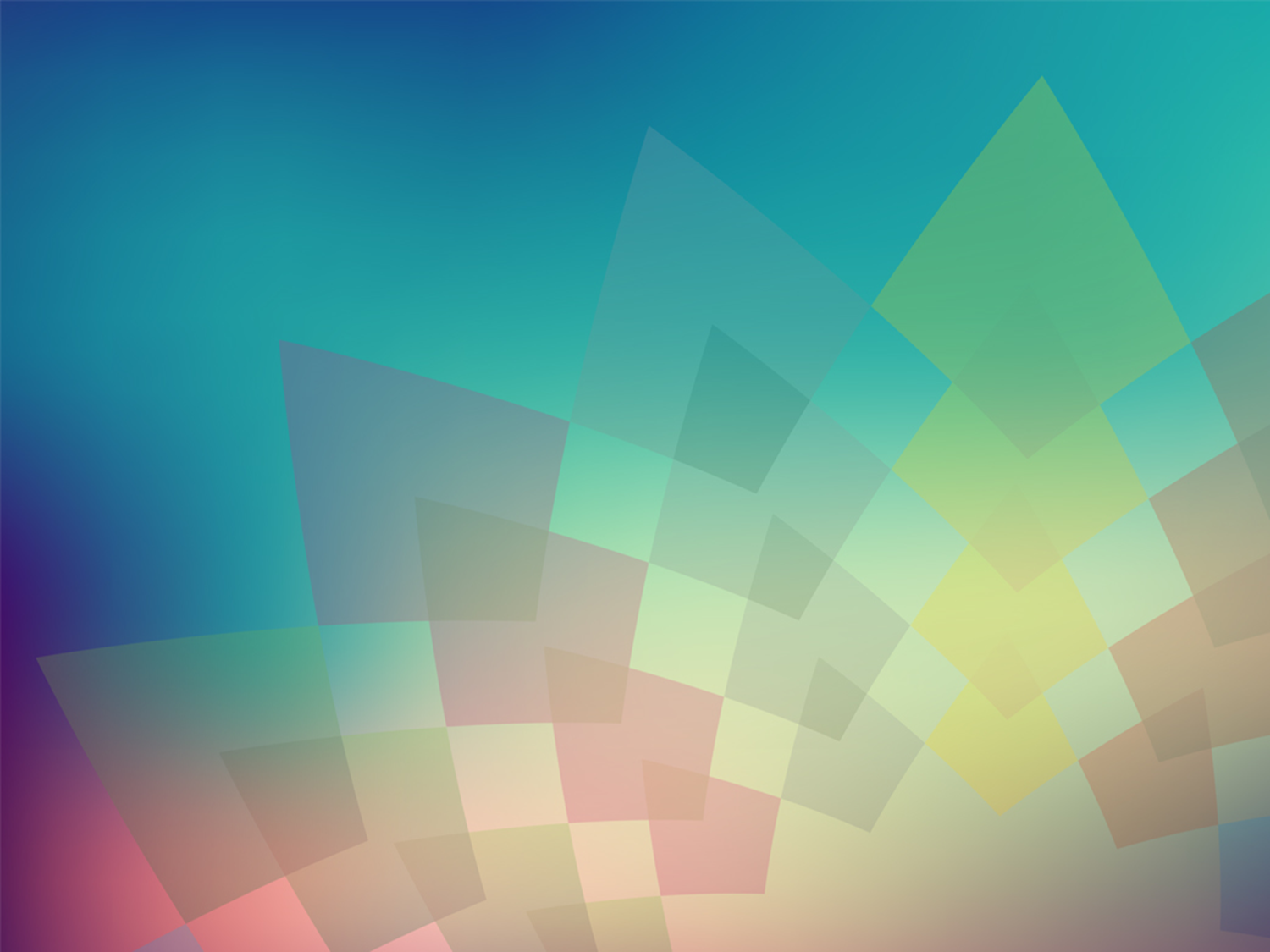 Köszönöm a figyelmet!
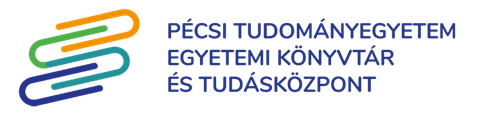